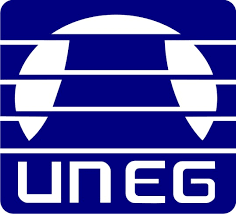 UNIVERSIDAD NACIONAL EXPERIMENTAL DE GUAYANAVICERECTORADO ACADEMICOCOORDINACION GENERAL DE PREGRADOINGENIERIA INDUSTRIALING. DEL AMBIENTE SECCION 1
CONTROL Y EVALUACION DE LA CONTAMINACION DEL AGUA
Autor:
Jesús Luces 
V_30.292.938
Docente:           Arlenis Crespo
PUERTO ORDAZ - FEBRERO DEL 2025
UBICACIÓN GEOGRAFICA
La ubicación geográfica donde se realizo este experimento del agua, es en el Estado  Bolívar, Municipio Caroní, Parroquia Unare, Core 8, UD 338. En mi casa contamos con un sistema de filtrado básico, para el agua que viene de la calle.
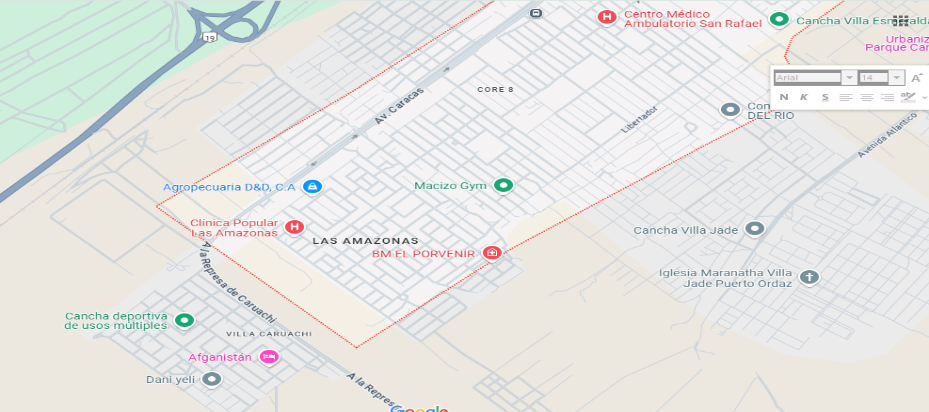 Experimento 1: Tratamiento de aguas residuales
Materiales:
Dos litros de agua.
Agua residual simulada (con arena, borra de café, tierra, resto de verduras, papel).
Coladores de diferentes tamaños de abertura
Filtro de papel y filtro de tela 
Peso digital
Una botella de agua de la llave y comercial
Tres baldes
Preparación del Agua Residual:
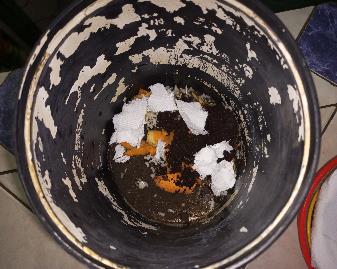 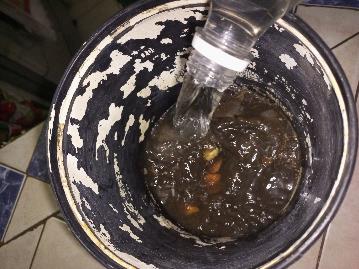 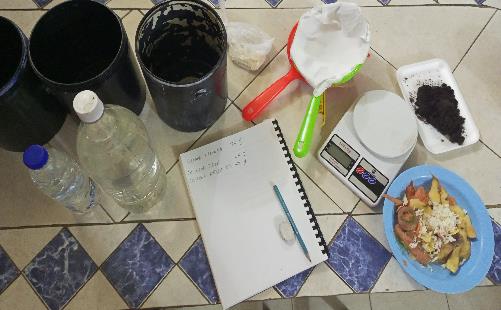 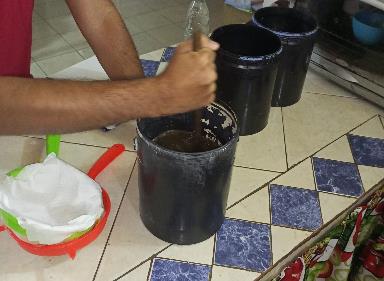 Se realiza el mezclado con un utensilio y dejar asentado 10 minutos para su respectivo tratamiento.
Colador Verde Pcl1: Antes empezar la mezcla y verter el agua simulada a otro balde, se toma registro sobre el peso de los coladores sin residuos. Se vierte la mezcla en el balde utilizado Pcl1 para observa la cantidad de solidos retenido en su transmisión, y luego se procede a tomar su peso con la cantidad de solidos conseguidos, observamos muchos restos de suciedad en el fondo del balde.
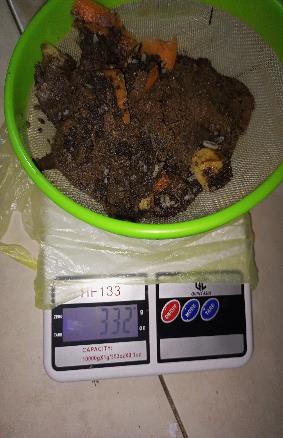 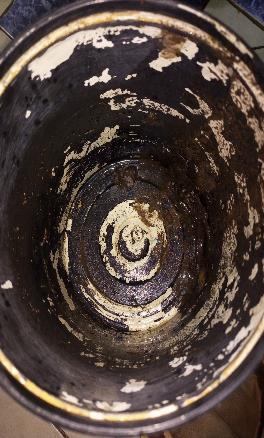 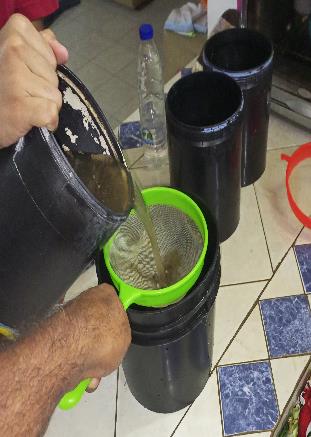 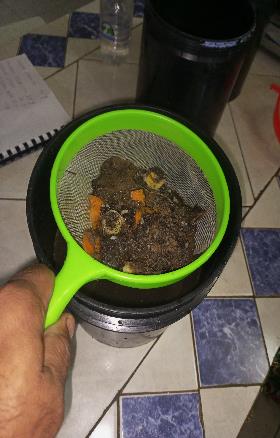 Colador Naranja Pcl2: En otro balde y otro colador se hace el mismo proceso, como  resultado se obtuvo una menor cantidad de solidos retenidos en Pcl2 (no como Pcl1 que fue mayor) , y tomamos el registro sobre el peso de los restos. observamos pocos restos de suciedad en el fondo del balde.
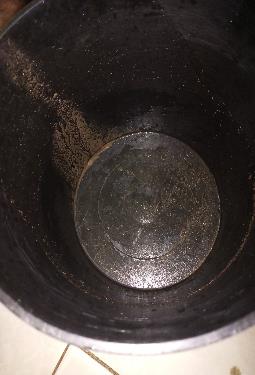 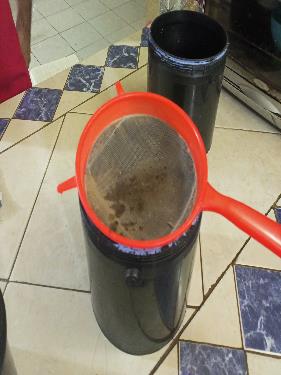 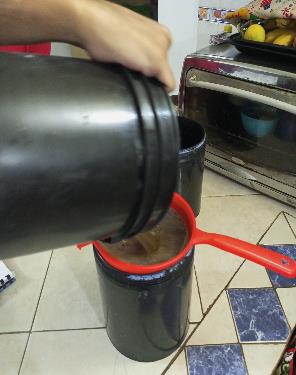 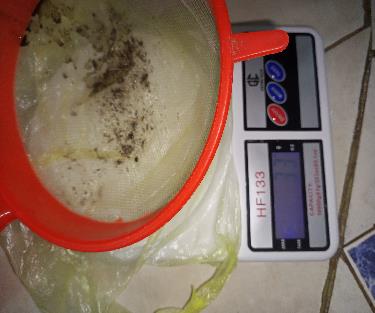 Colador filtro de tela Pft: Repetimos el mismo procedimiento anterior con así,, la diferencia es que el paso de la mezcla tiene una mayor duración debido al colador de tela, tomo alrededor de 20:12 Minutos, esto hace que retenga tanto el liquido como los solidos asentados. Aun así, se obtuvo un poco de diferencia con el peso del anterior procedimiento. Al finalizar se pesa el filtro cuando este húmedo y cuando este seco Observamos menos restos de suciedad en el fondo del balde.
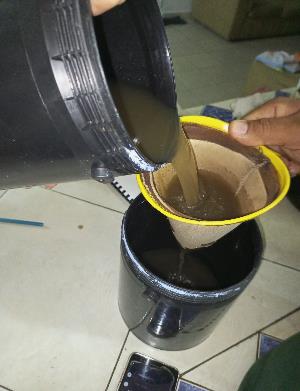 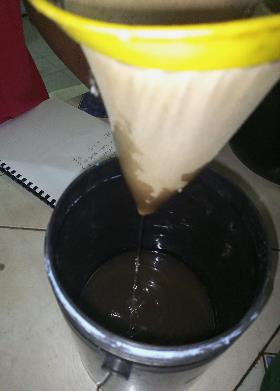 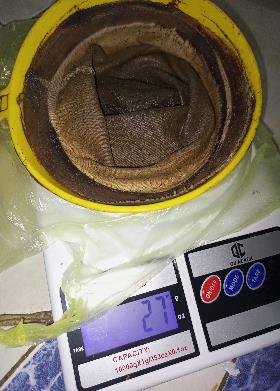 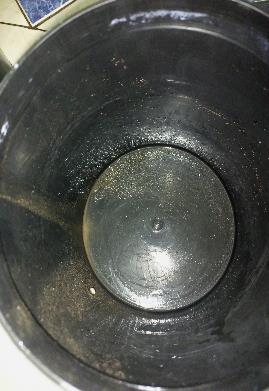 Colador filtro de papel Pfp: Se realizo un embudo con una botella de plástico y un filtro de papel, con varias capas papel absorbente de cocina para poder realizar este proceso. Durante su transmisión tuvo aun mas, retención de liquido a tardo aproximadamente 25:10 minutos. Y si logro retener  algunos sólidos. Al finalizar se pesa el filtro cuando este húmedo y cuando este seco. Observamos muy pocos restos de suciedad en el fondo del balde.
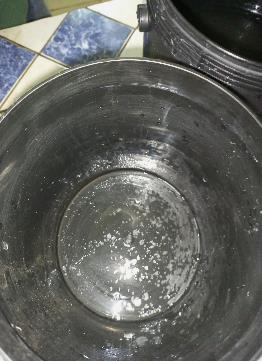 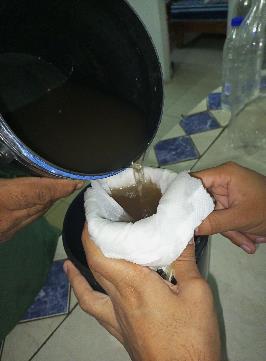 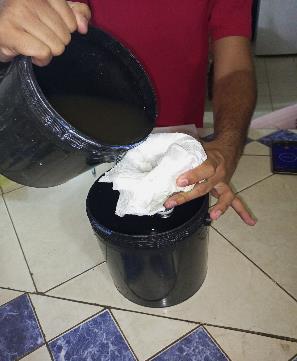 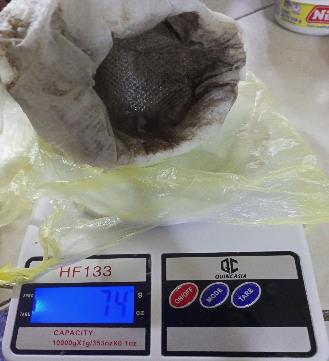 Comparaciones y filtro de papel seco: Podemos observar que el embudo con el filtro de papel Pfp seco, tiene un peso menor a cuando estaba húmedo. Se muestra en las imágenes se encuentra tres tipos de agua recolectada en diferentes lugares o tratada previamente. el agua del chorro  posee una ligera coloración y olor a minerales, oxido y algo de cloro . En cambio, al agua comercial no posee coloración ni olor. Y el agua final del experimento todavía tiene una coloración marrón, que nos indica que tiene contamínate nocivos para el ambiente o consumo de los seres vivos, aun que no tiene solidos en el fondo asentados, se logra apreciar que tiene pequeñas partículas y olor fuerte a café con tierra.
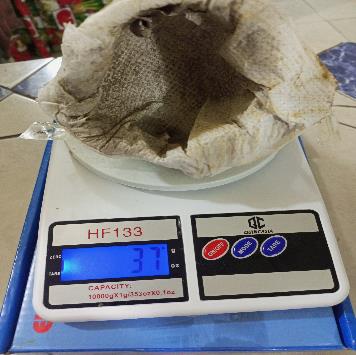 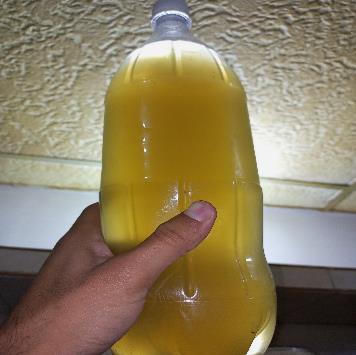 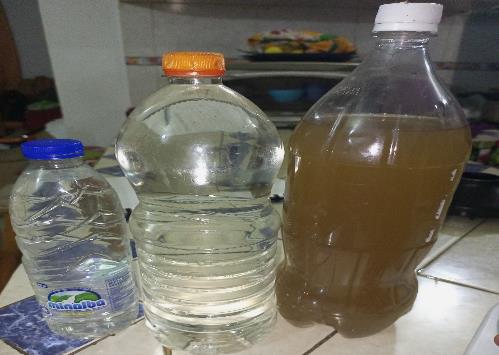 Tabla de valores del experimento 1
Grafica del experimento 1
Observaciones y Conclusiones del experimento 1
-Se utilizaron coladores de diferentes tamaños y materiales, incluyendo coladores de plástico, tela y papel. Cada uno mostró una eficacia variable en la retención de sólidos.
-El filtro de papel mostró ser el más efectivo en la retención de sólidos, aunque también tuvo un tiempo de filtrado más prolongado.
-Se observó una variación en el peso de los residuos retenidos por cada colador, lo que indica la capacidad de cada tipo de colador para eliminar partículas sólidas del agua residual.
-Condición del Agua Filtrada: Aunque el agua filtrada mostraba menos partículas sólidas visibles, aún presentaba una coloración marrón y olor, indicando que no se logró una purificación completa.

La eficiencia de los coladores varía significativamente. Los coladores de papel y tela son más efectivos en comparación con los de plástico. El tiempo necesario para filtrar el agua aumenta con la efectividad del filtro. Los filtros más efectivos (papel y tela) requieren más tiempo para procesar la misma cantidad de agua.

A pesar del uso de múltiples coladores, algunos contaminantes, especialmente aquellos disueltos, permanecieron en el agua, indicando la necesidad de un tratamiento más avanzado para lograr agua completamente purificada.
Para aplicaciones donde se requiere un alto grado de pureza, como el consumo humano, sería necesario combinar estos métodos con otros procesos de purificación más avanzados.
Experimento 2: Medición de la calidad del agua potable
La contaminación del agua es un problema que viene desde el origen de la humanidad. Este experimento consistió en la realización de un filtro, para medir la calidad del agua. Los filtros de agua eliminan impurezas y contaminantes presentes en el agua del grifo, como cloro, sedimentos y químicos. Esto garantiza que el agua que consumes en casa sea más segura y saludable para ti y tu familia.
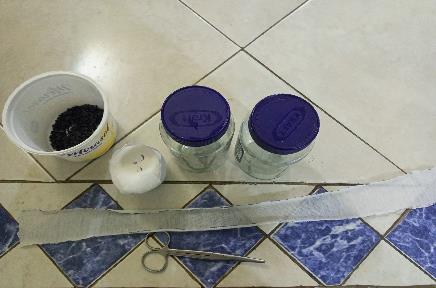 Materiales a utilizar:
• Tela de franela blanca limpia 
• Algodón 
• Tijeras 
• Carbón Activado
• Grifo de lavaplatos 
• Frascos para las muestras
El experimento inicio el 17/01/2025 a las 7:26 PM.
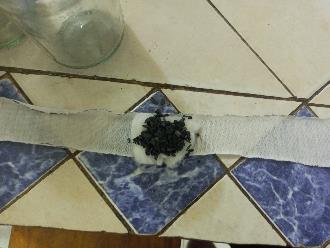 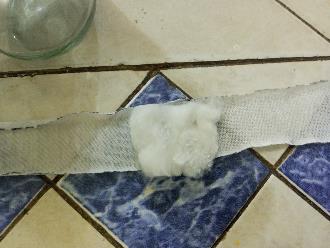 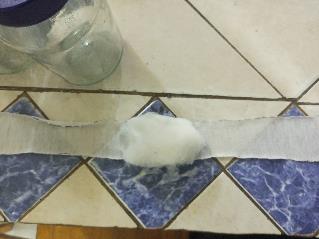 Se utilizo el grifo del lavaplatos, el cual nos aseguramos de limpiarlo muy bien, tenia una mallita metálica y se retiro para el experimento.
Tomamos la primera muestra sin el filtro con el carbón activado.
Primera muestra en el envase de vidrio sin el filtro, 17/01/2025 a las 7:26 PM.
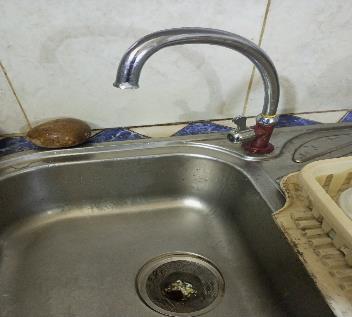 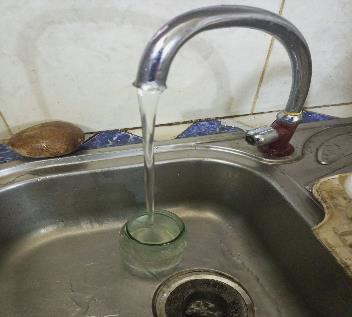 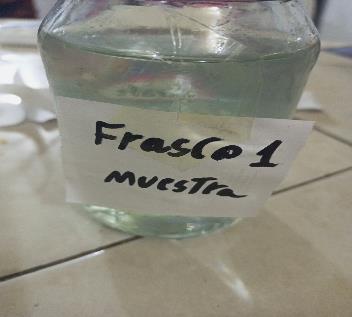 Cubrimos el pico del grifo cuidando que el algodón quede justo en la salida del agua. Se le dio vueltas alrededor del tubo, lo cubrimos bien y amarramos.
Segunda muestra en el envase de vidrio con el filtro, 17/01/2025
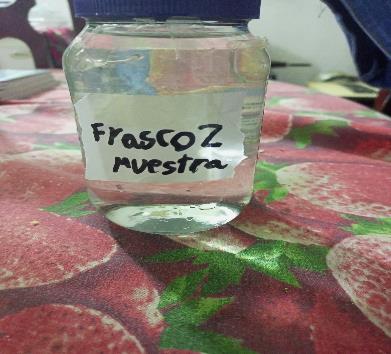 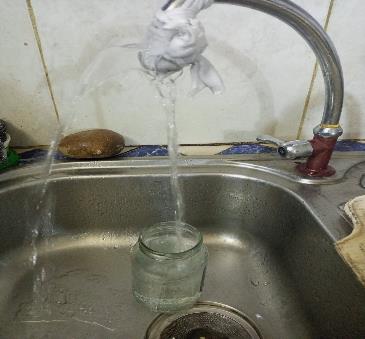 Tercera muestra en el envase de vidrio con el filtro, 19/01/2025 a las 8:05 PM.
Filtro para la tercera muestra
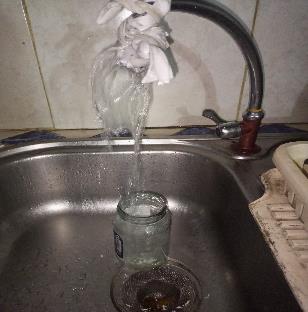 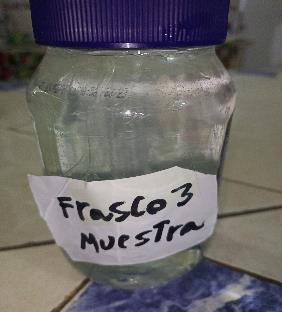 Cuarta muestra en el envase de vidrio con el filtro, 24/01/2025 a las 2:00 PM.
Filtro para la cuarta muestra
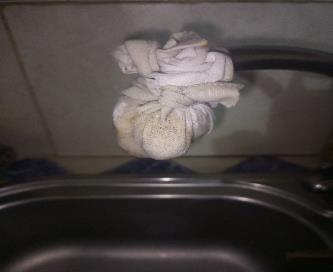 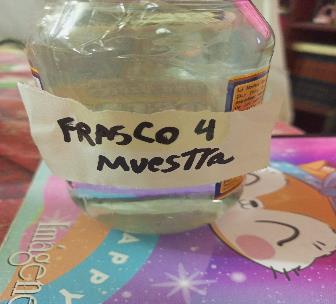 Quinta muestra en el envase de vidrio con el filtro, 29/01/2025 a las 5:16 PM.
Filtro para la Quinta muestra
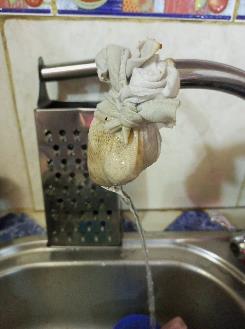 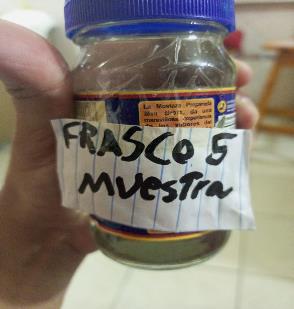 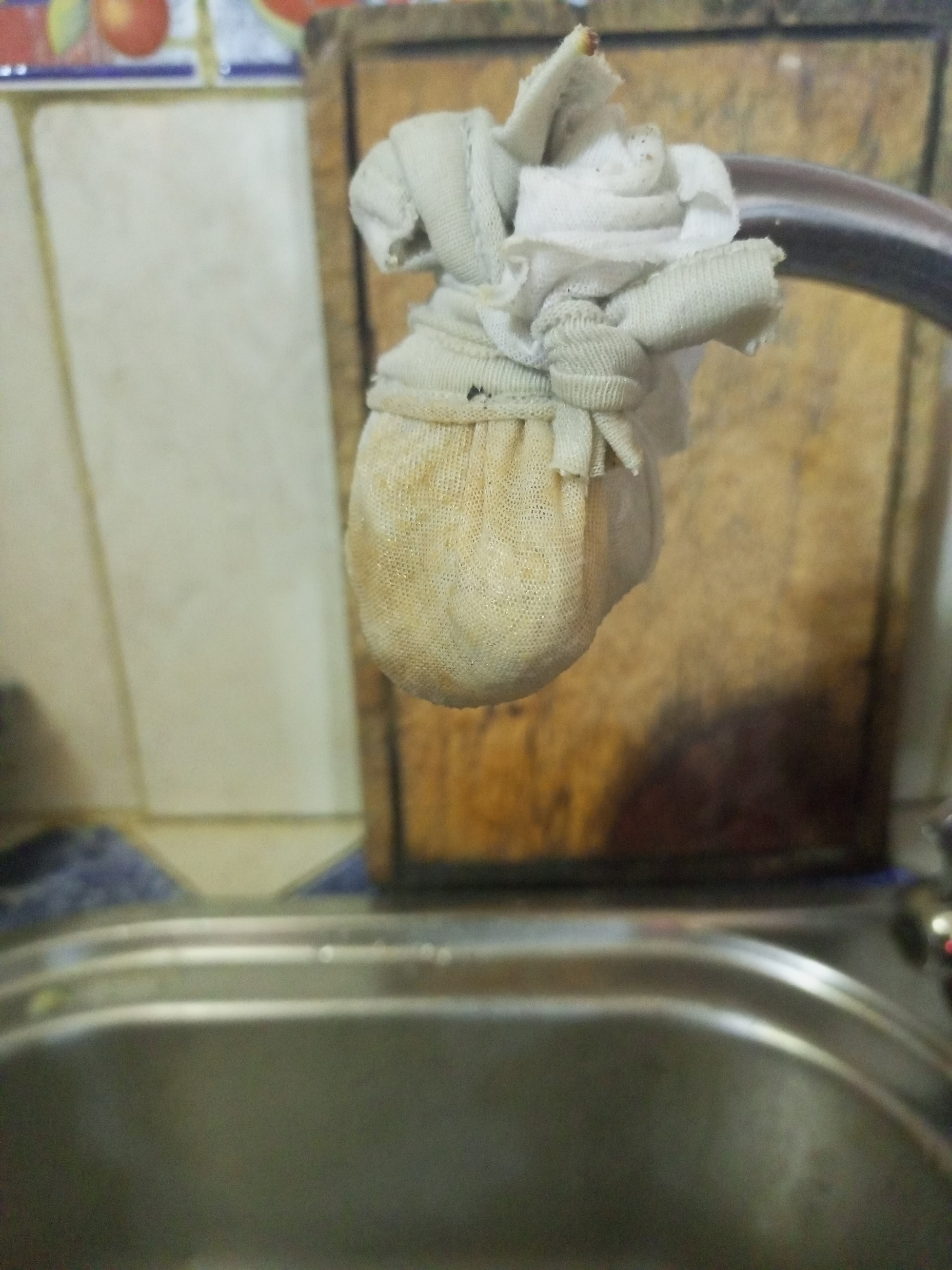 Todas las muestras tomadas durante el periodo del experimento y muestra del filtro como permaneció.
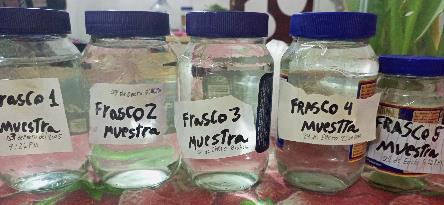 Muestra de la tela húmeda el 1/02/2025 a las 1:04 PM,
Muestra de la tela seca el 3/02/2025 a las11:40 am
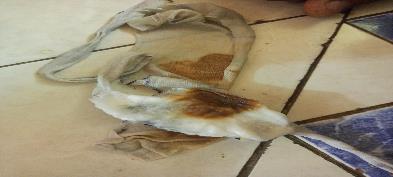 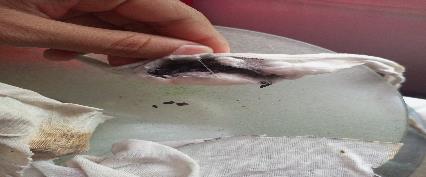 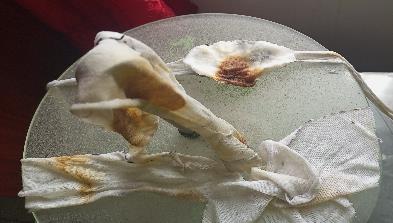 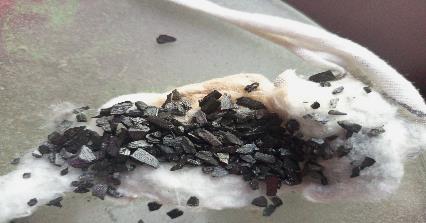 Cuadro comparativo de las muestras
Observaciones y Conclusiones del experimento 2
-Se utilizó un filtro de carbón activado en combinación con algodón y franela para purificar el agua del grifo.
-A lo largo del tiempo, las muestras de agua filtrada mostraron una mejor calidad en comparación con el agua sin filtrar, aunque con el tiempo, la efectividad del filtro disminuyó debido a la acumulación de partículas y sedimentos.
-Las primeras muestras mostraron una eliminación casi completa de partículas y sedimentos, mientras que las últimas muestras mostraron una ligera presencia de partículas debido al desgaste del filtro.

El uso de carbón activado es efectivo para eliminar impurezas del agua, mejorando su calidad para el consumo. Con el uso continuo, la efectividad del filtro disminuye, lo que subraya la necesidad de un mantenimiento regular y la sustitución del filtro para asegurar una calidad de agua óptima.

Las muestras iniciales demostraron una mayor pureza, pero con el tiempo y el uso continuo, la eficacia del sistema de filtrado disminuyó, destacando la importancia de verificar y mantener los sistemas de filtración regularmente. Este método de filtración es práctico y útil para mejorar la calidad del agua en entornos domésticos, aunque es esencial realizar un mantenimiento adecuado para asegurar su efectividad continua.